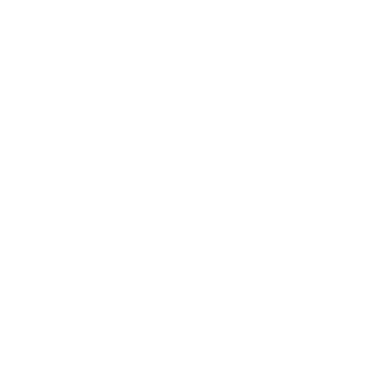 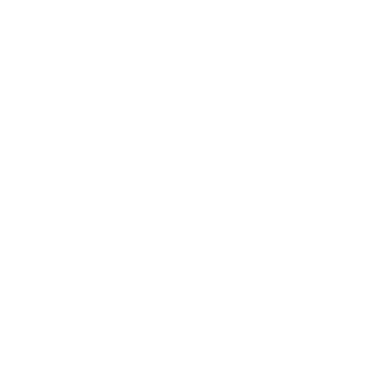 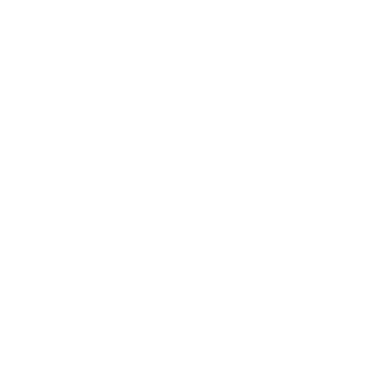 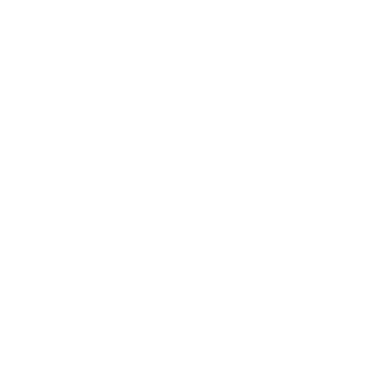 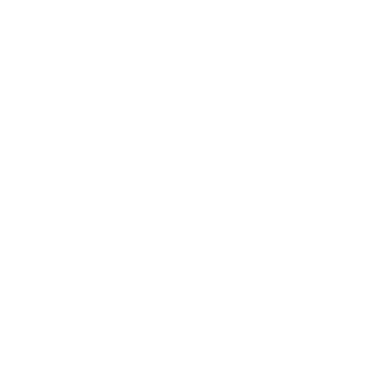 练技术
析任务
学新知
评任务
赛作品
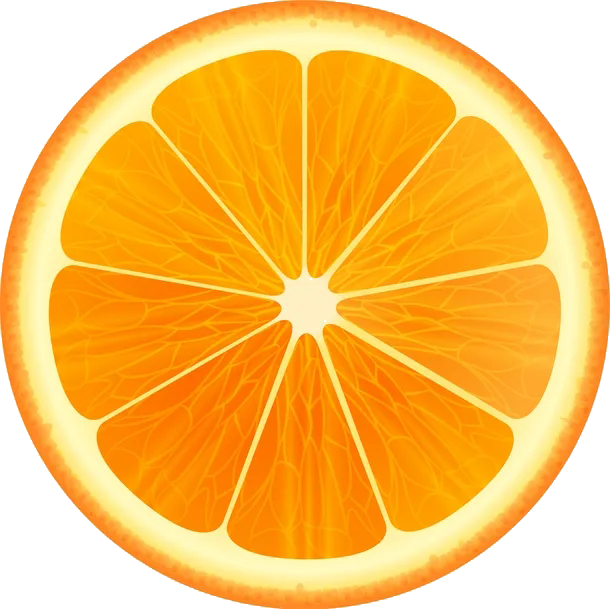 摄影用光
光位练习
人物类主图拍摄
技术要点:
    1.对焦：人眼
    2.测光：人脸
    3.光圈：不能太大
    4.焦距：35/50/85mm
    5.快门速度：不低于 1/60 秒
    6.特殊光线：蝴蝶光、伦勃朗光
室内人像
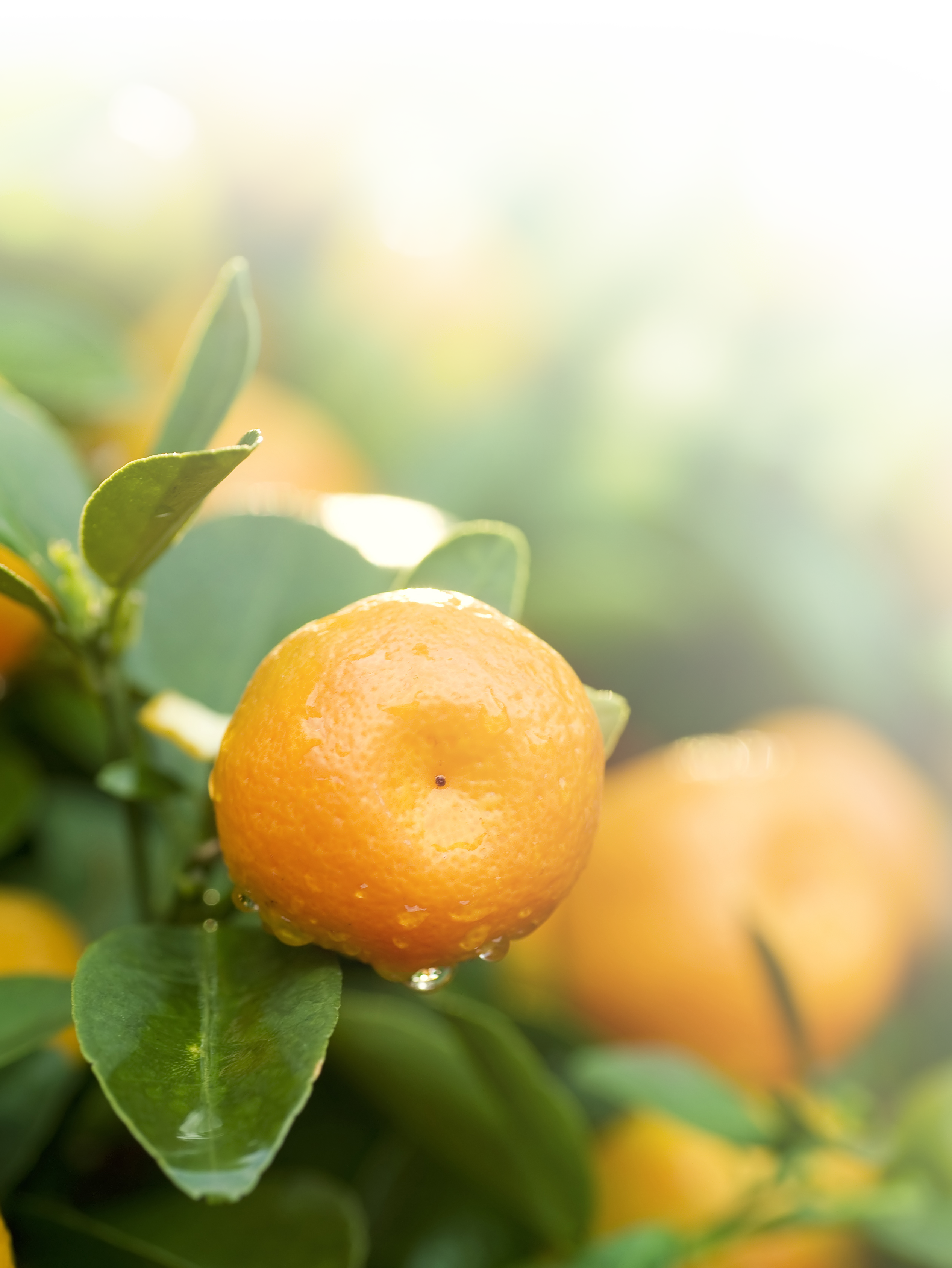 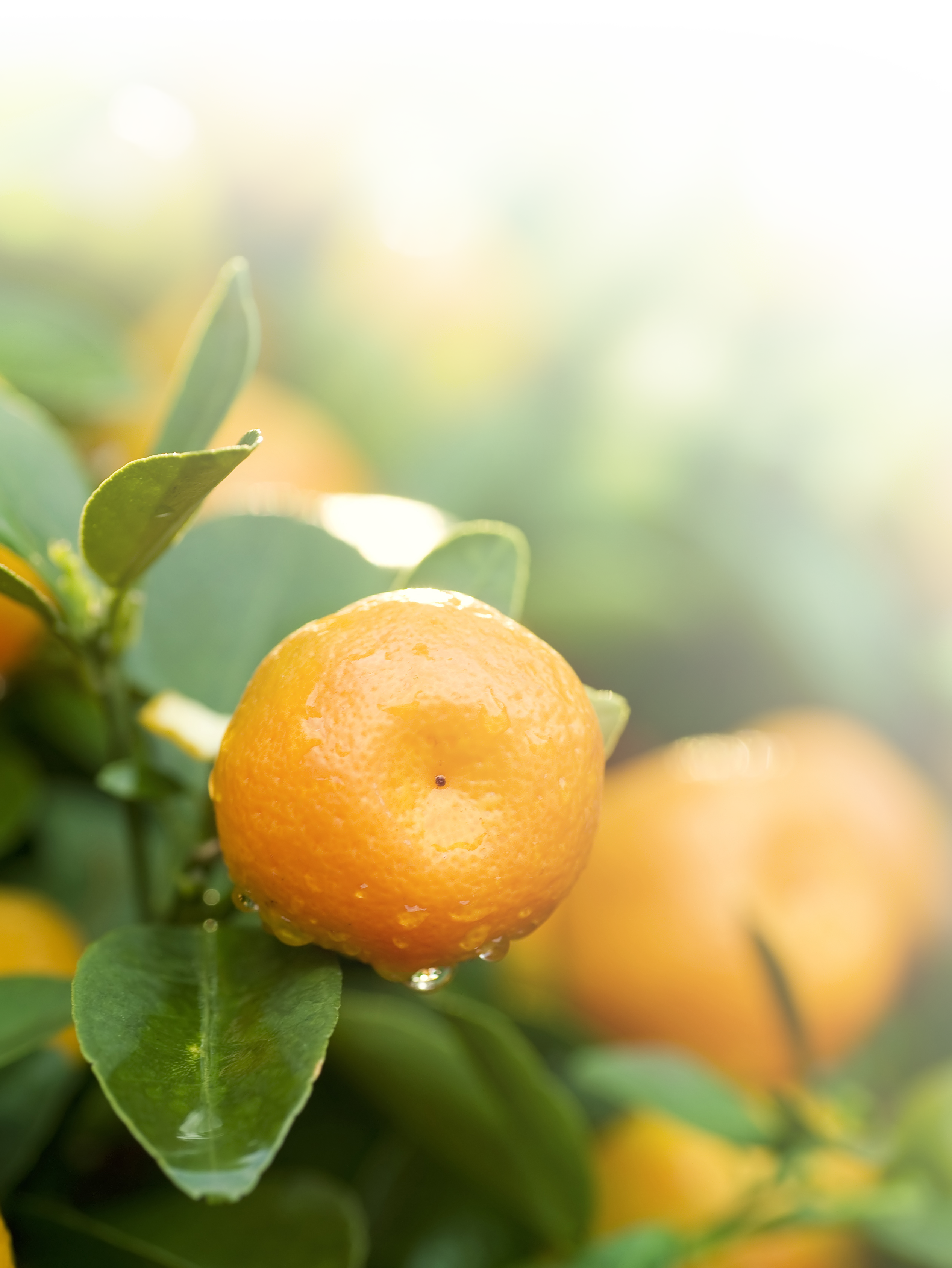 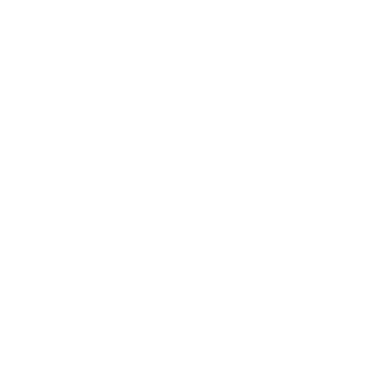 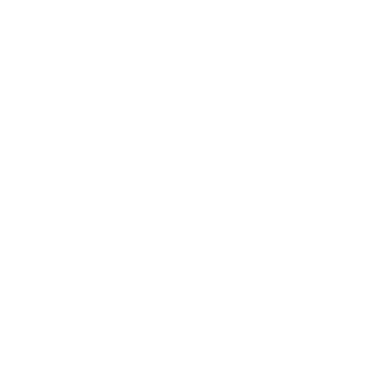 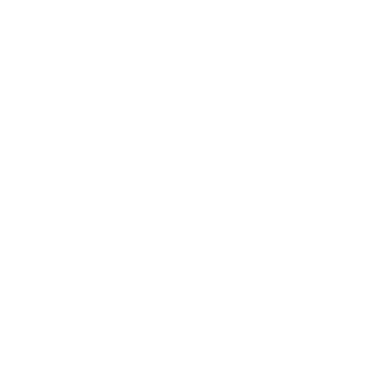 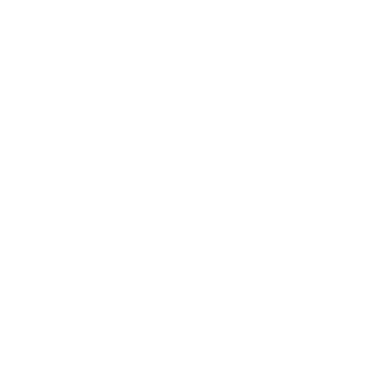 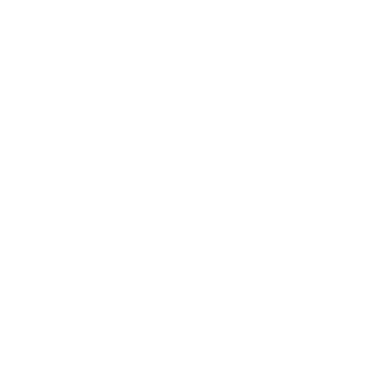 赛作品
析任务
学新知
评任务
练技术
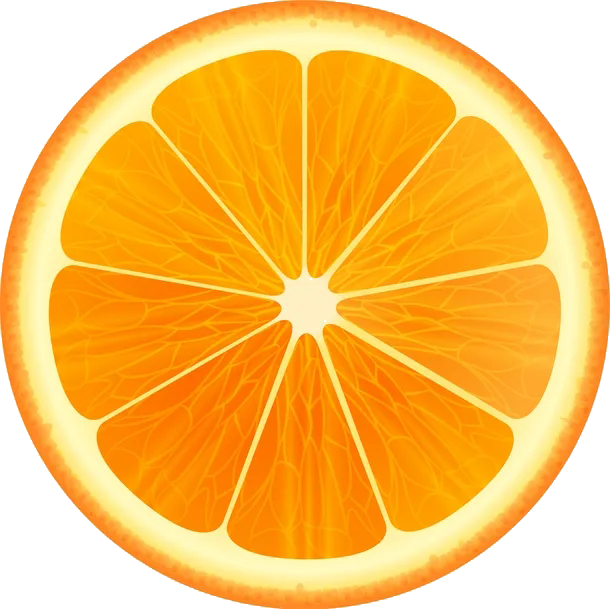 树立规范
作品展示
人物类主图拍摄
“我为家乡代言”摄影比赛
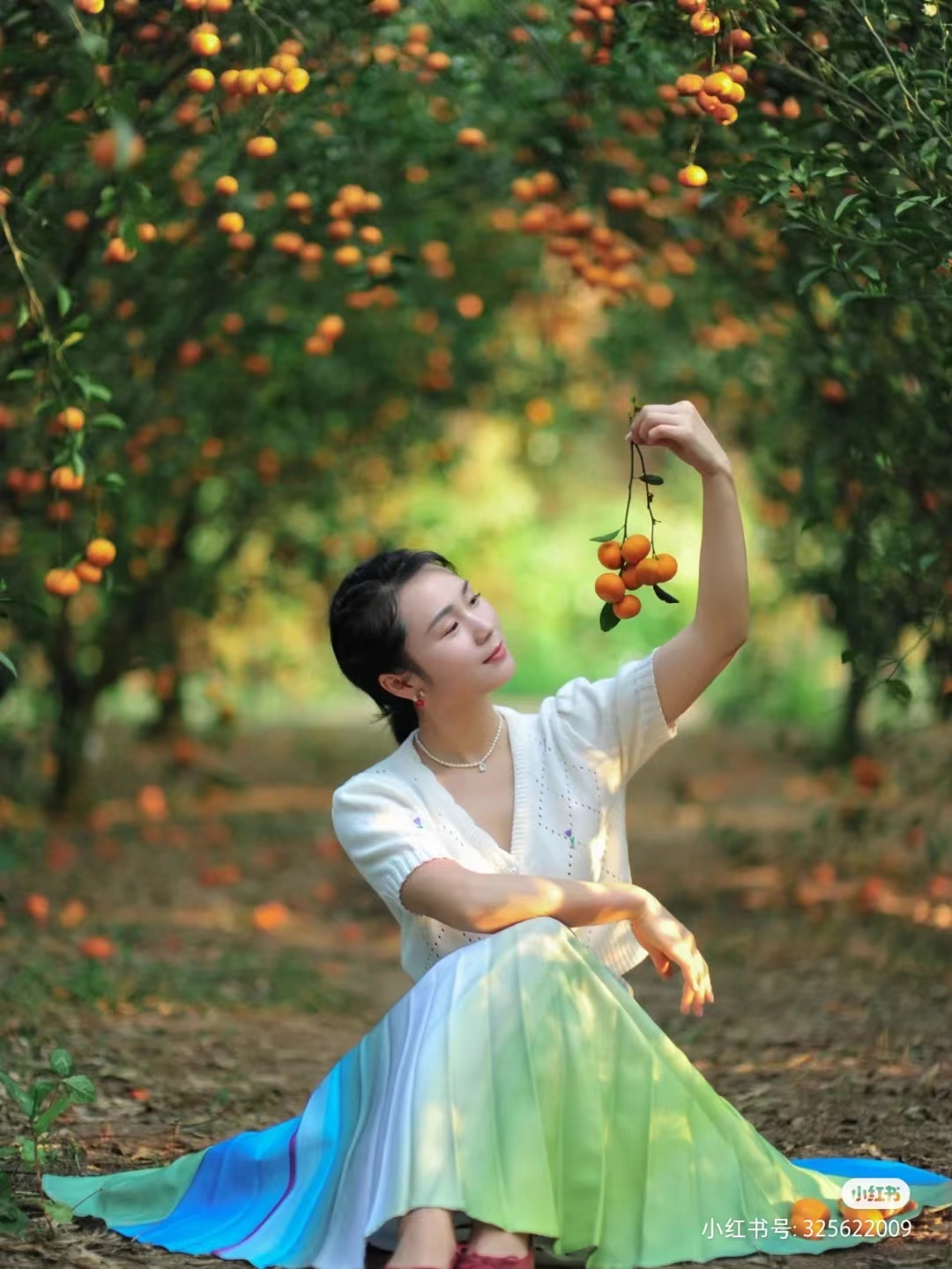 摄影比赛
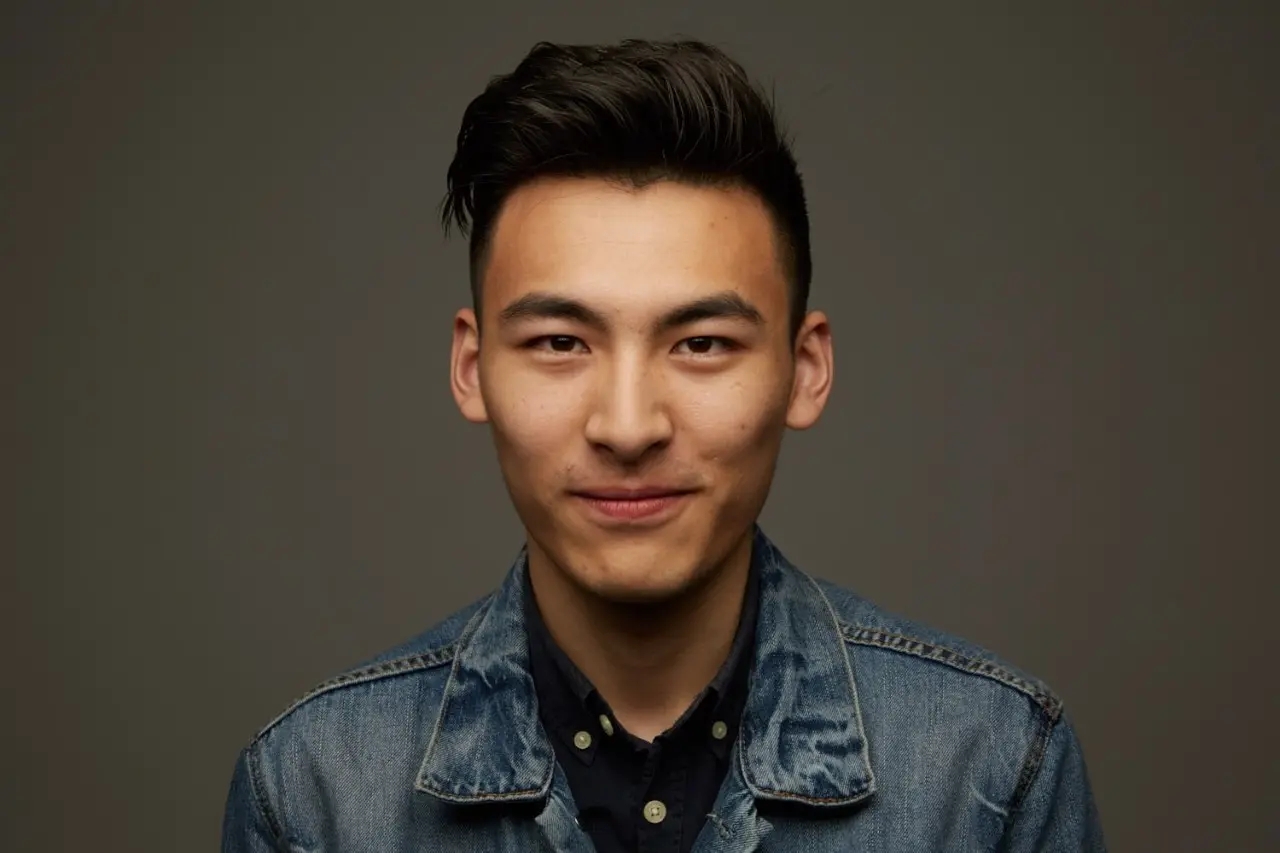 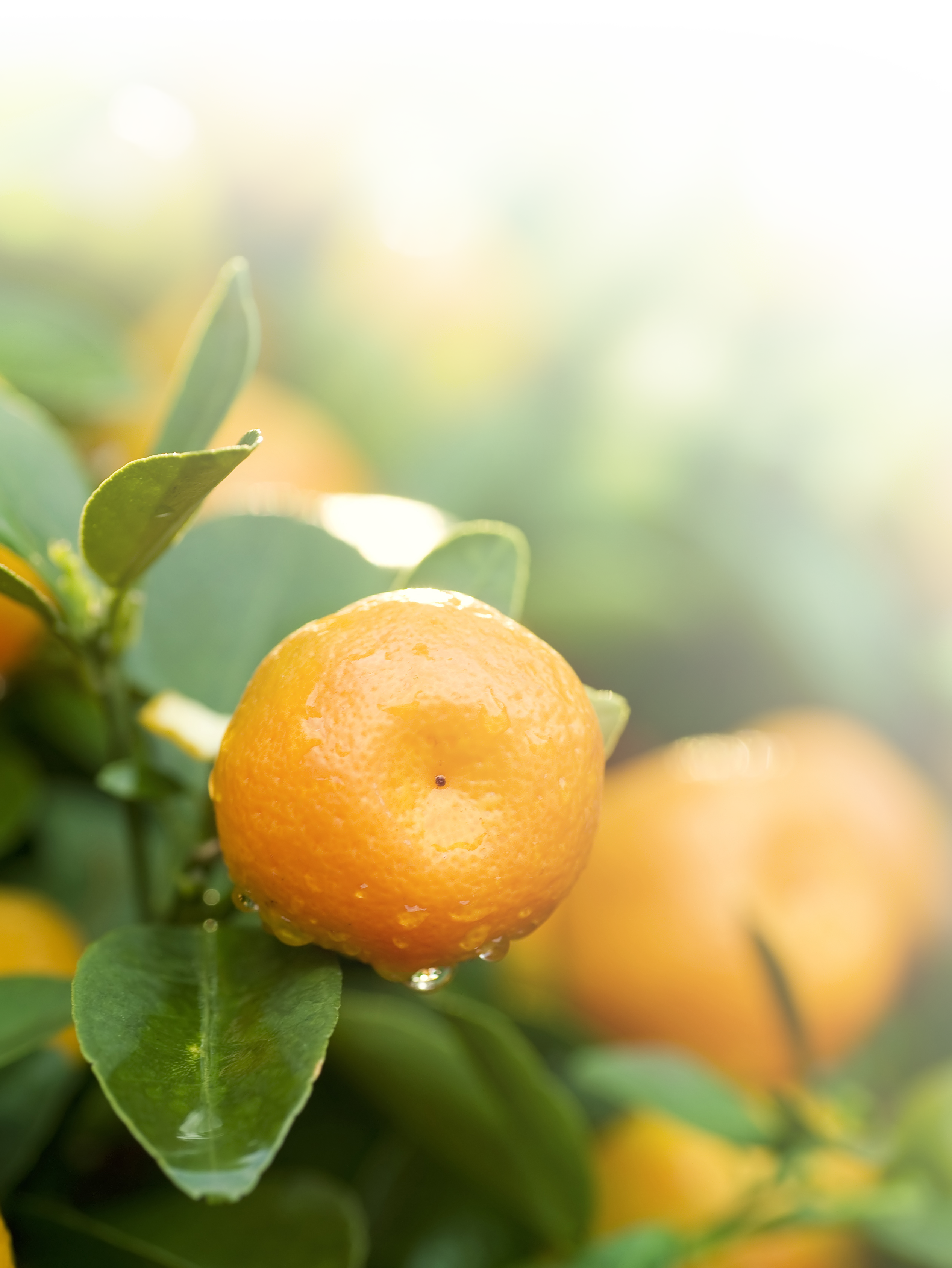 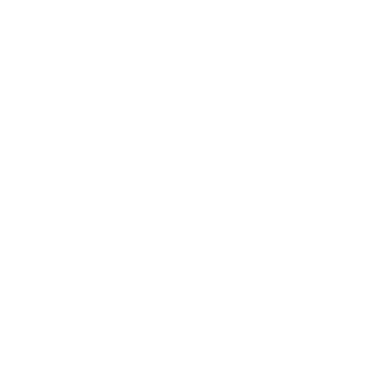 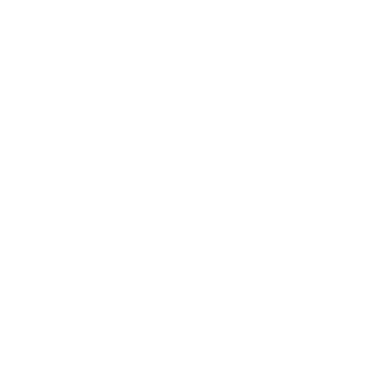 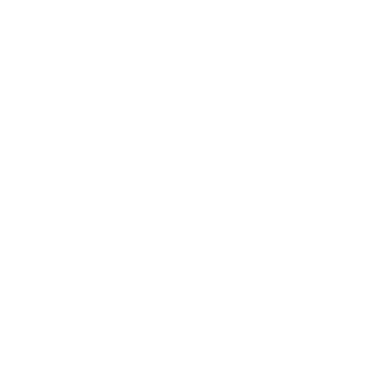 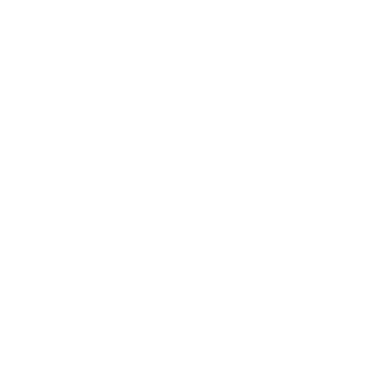 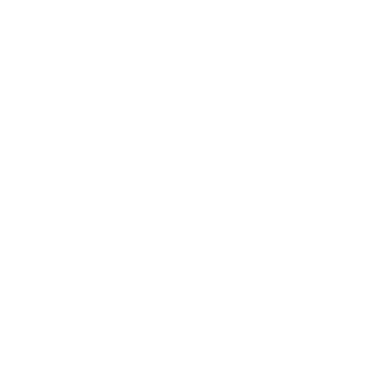 赛作品
析任务
学新知
评任务
练技术
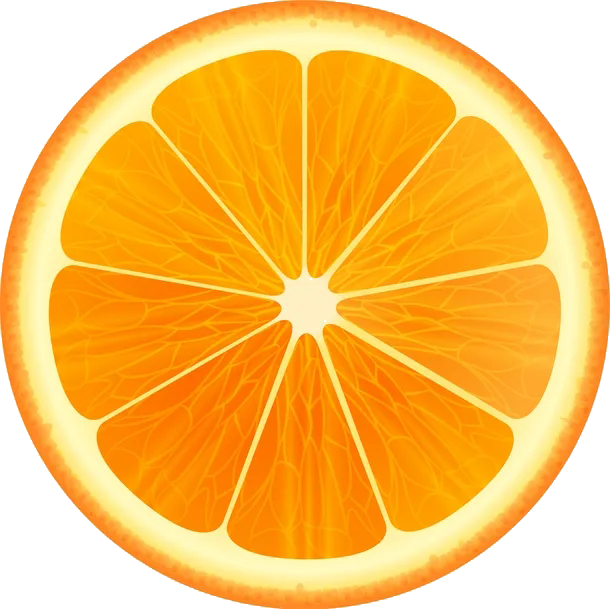 树立规范
作品展示
人物类主图拍摄
“我为家乡代言”摄影比赛
摄影比赛
1.运用光的性质；
2.布置特殊光效：蝴蝶光；
3.室内人像摄影。
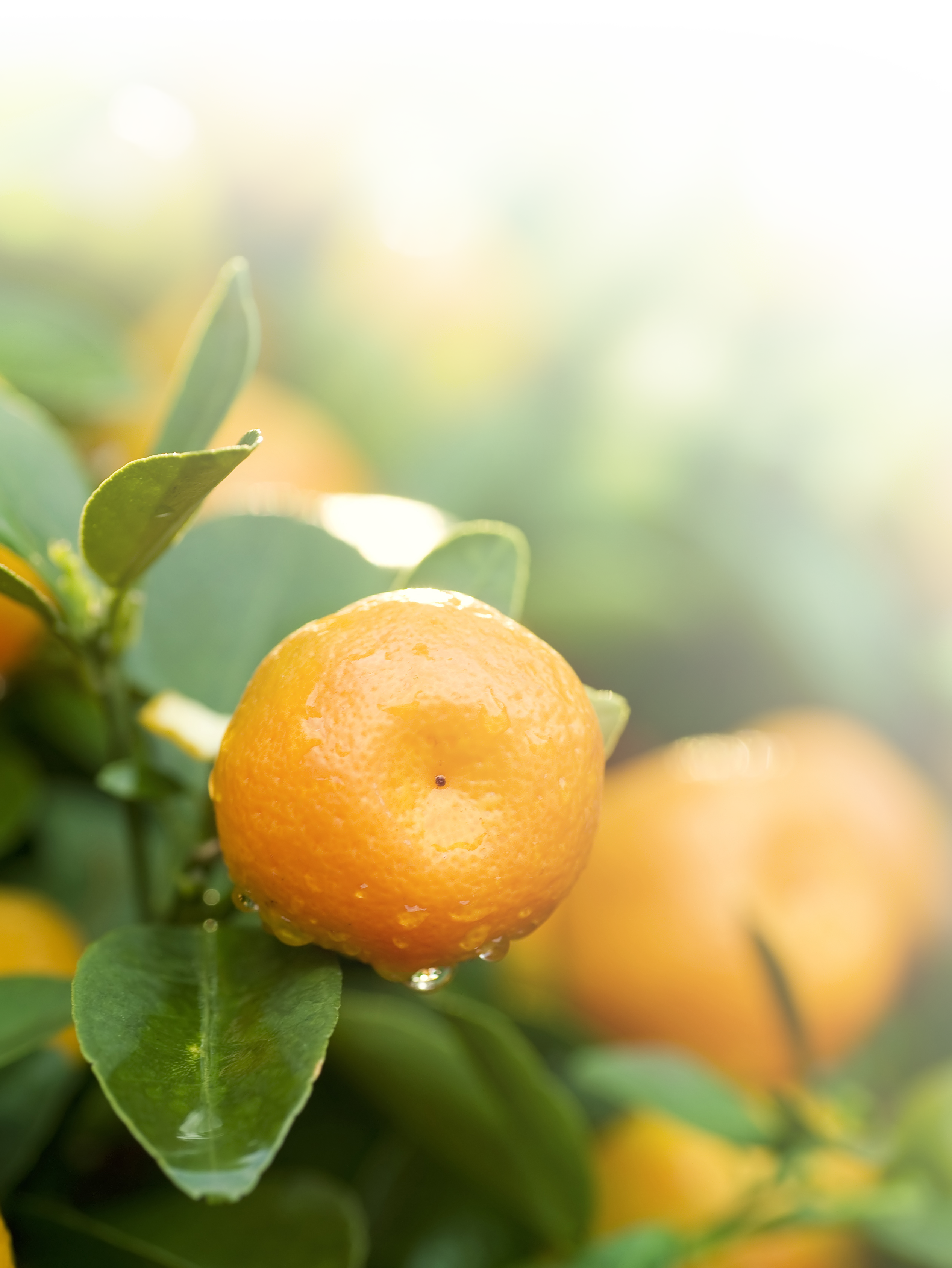 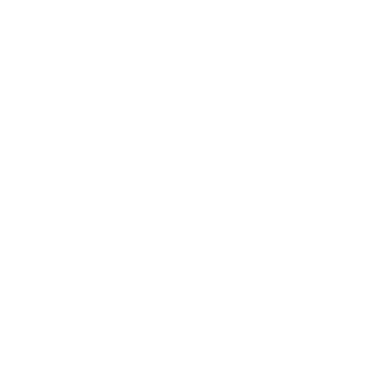 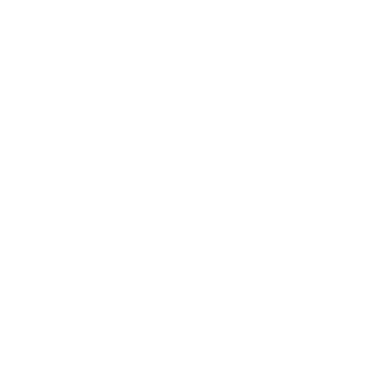 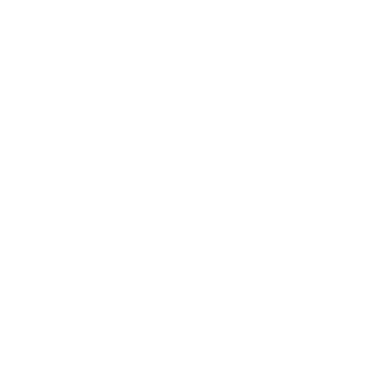 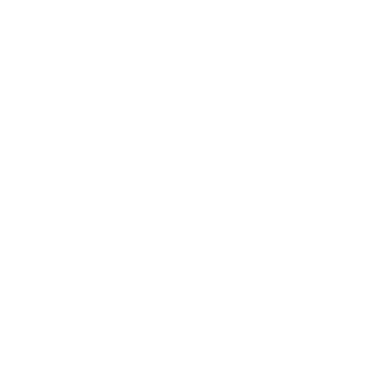 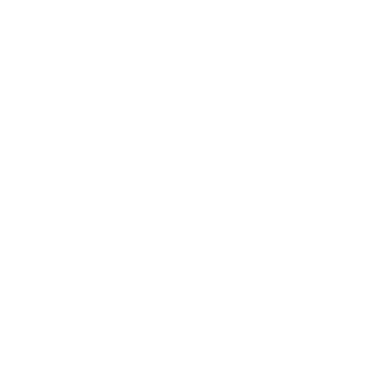 赛作品
析任务
学新知
评任务
练技术
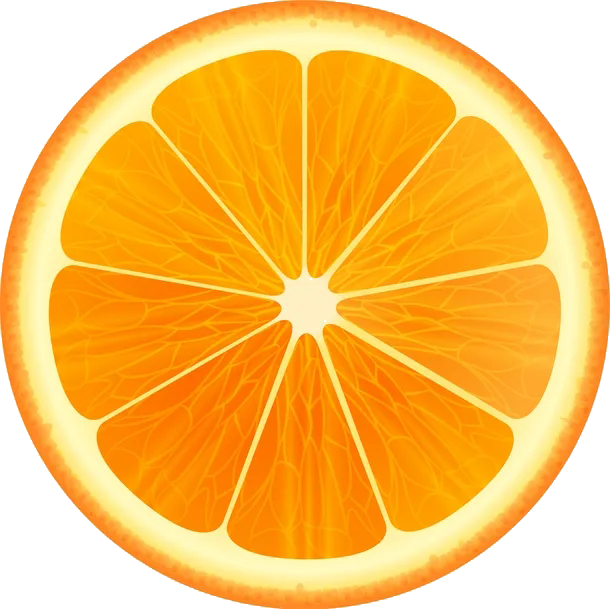 树立规范
作品展示
人物类主图拍摄
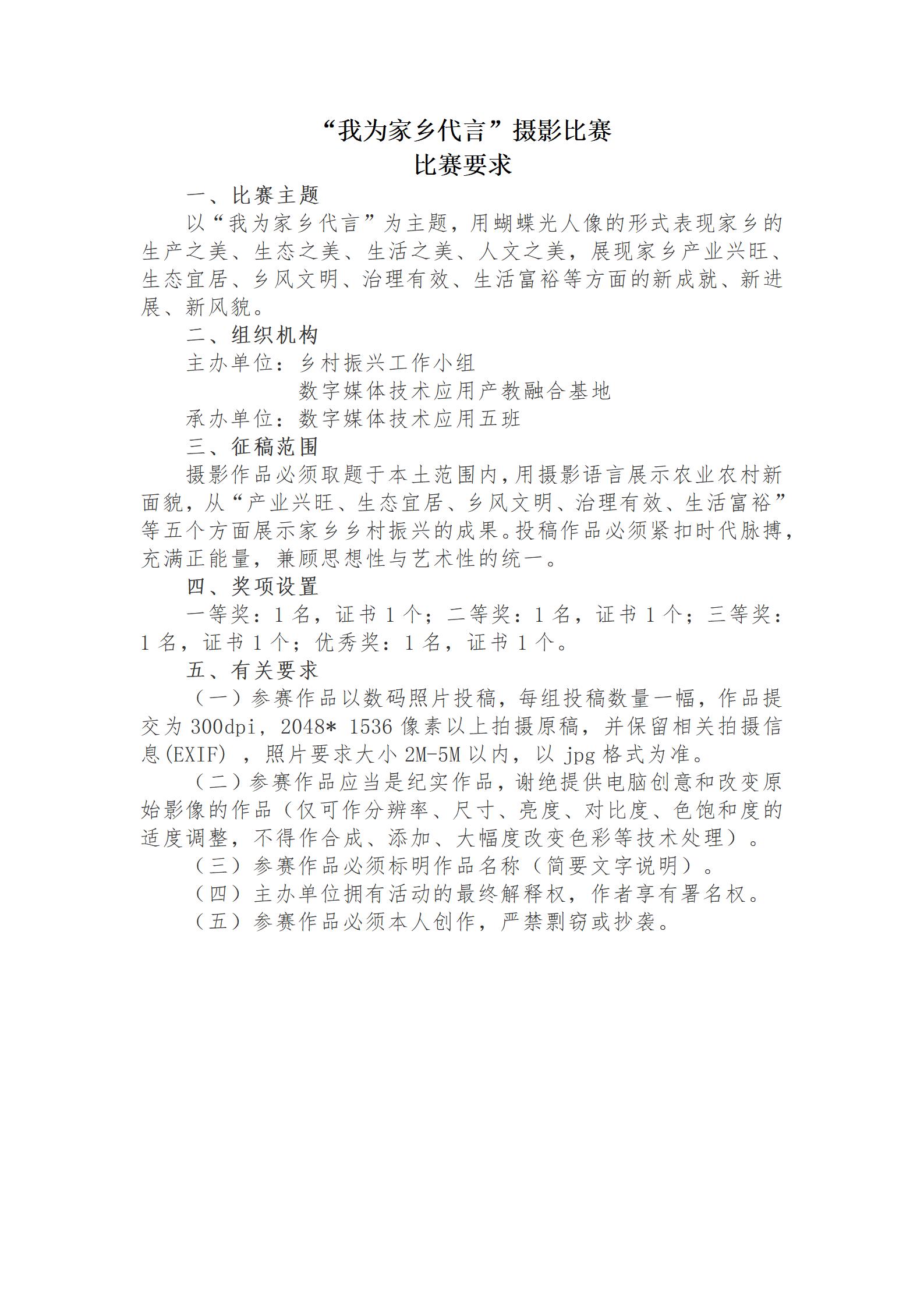 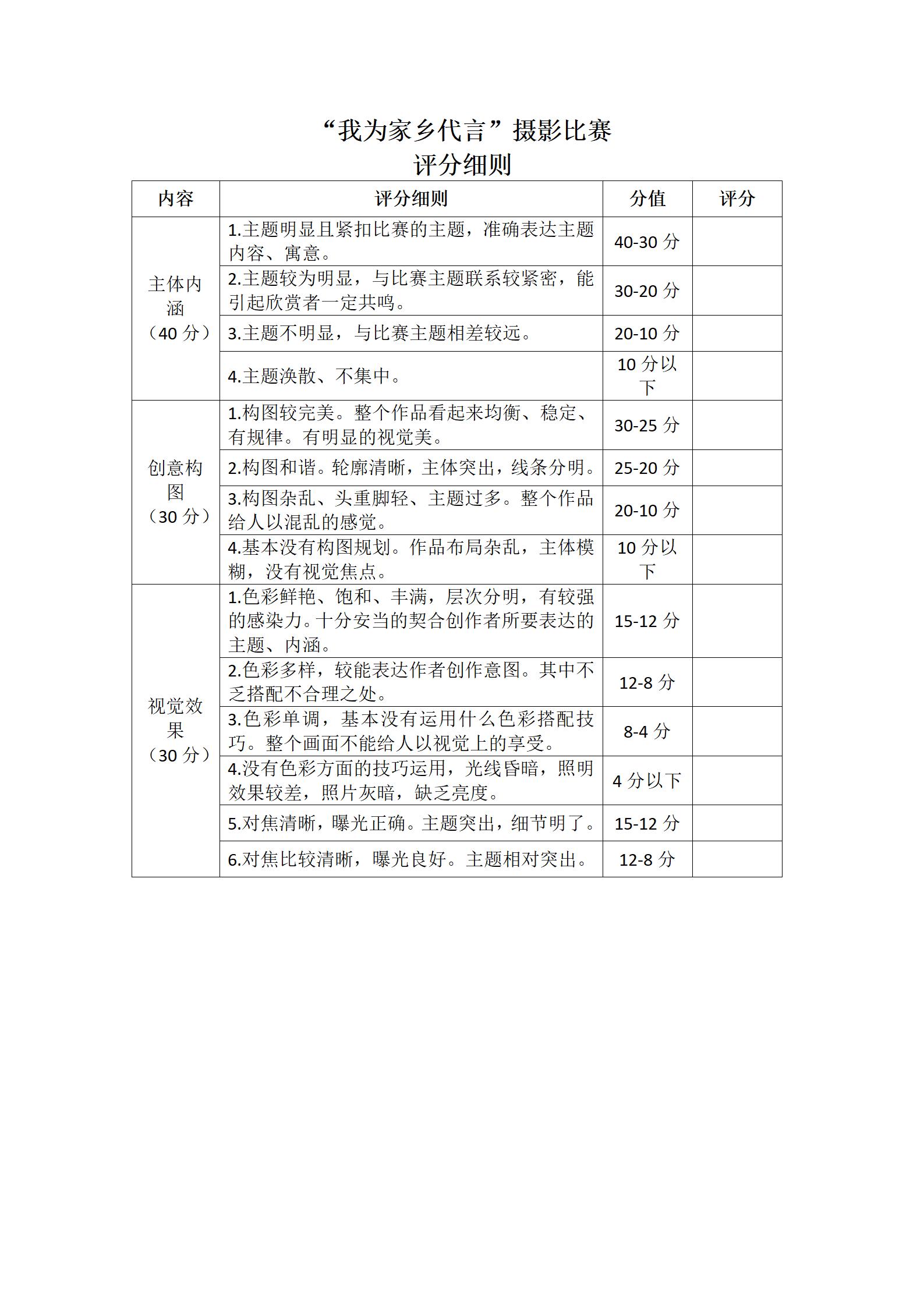 摄影比赛
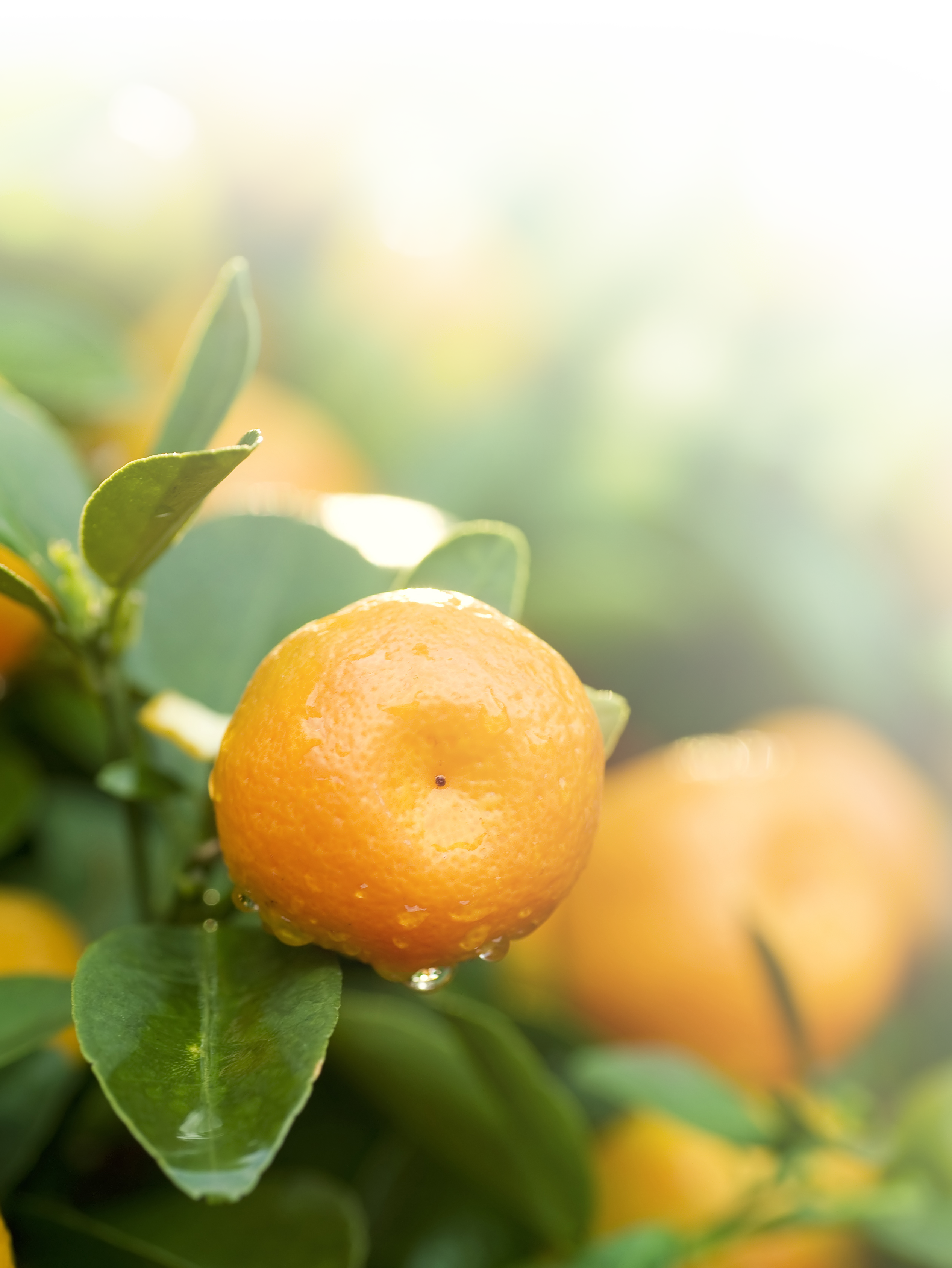 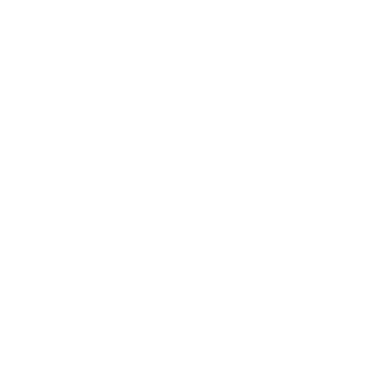 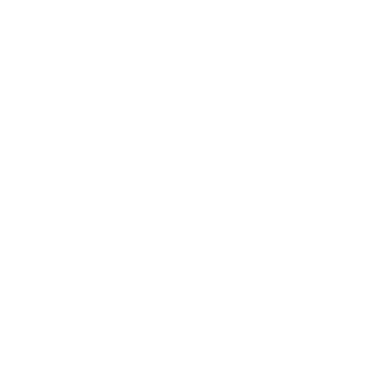 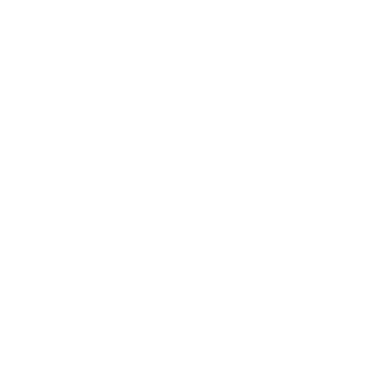 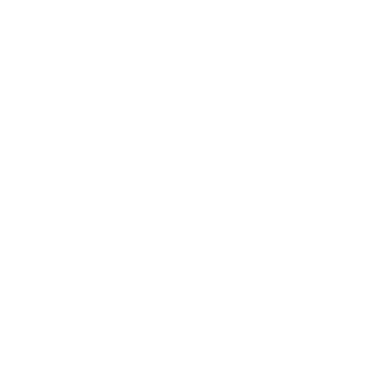 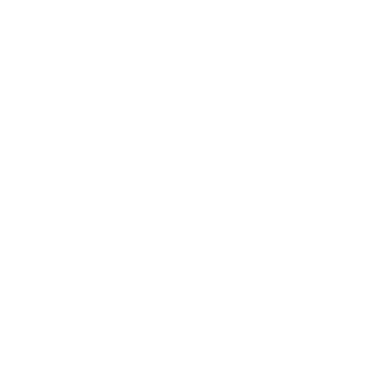 赛作品
析任务
学新知
评任务
练技术
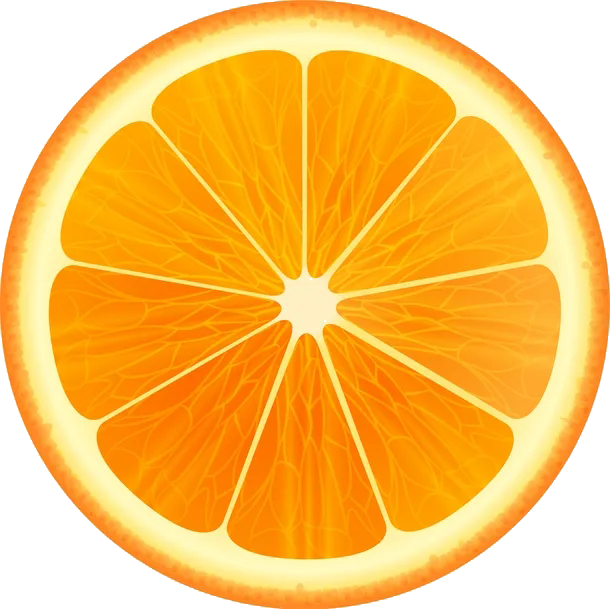 树立规范
作品展示
人物类主图拍摄
比赛环节一：虚拟布光图
摄影比赛
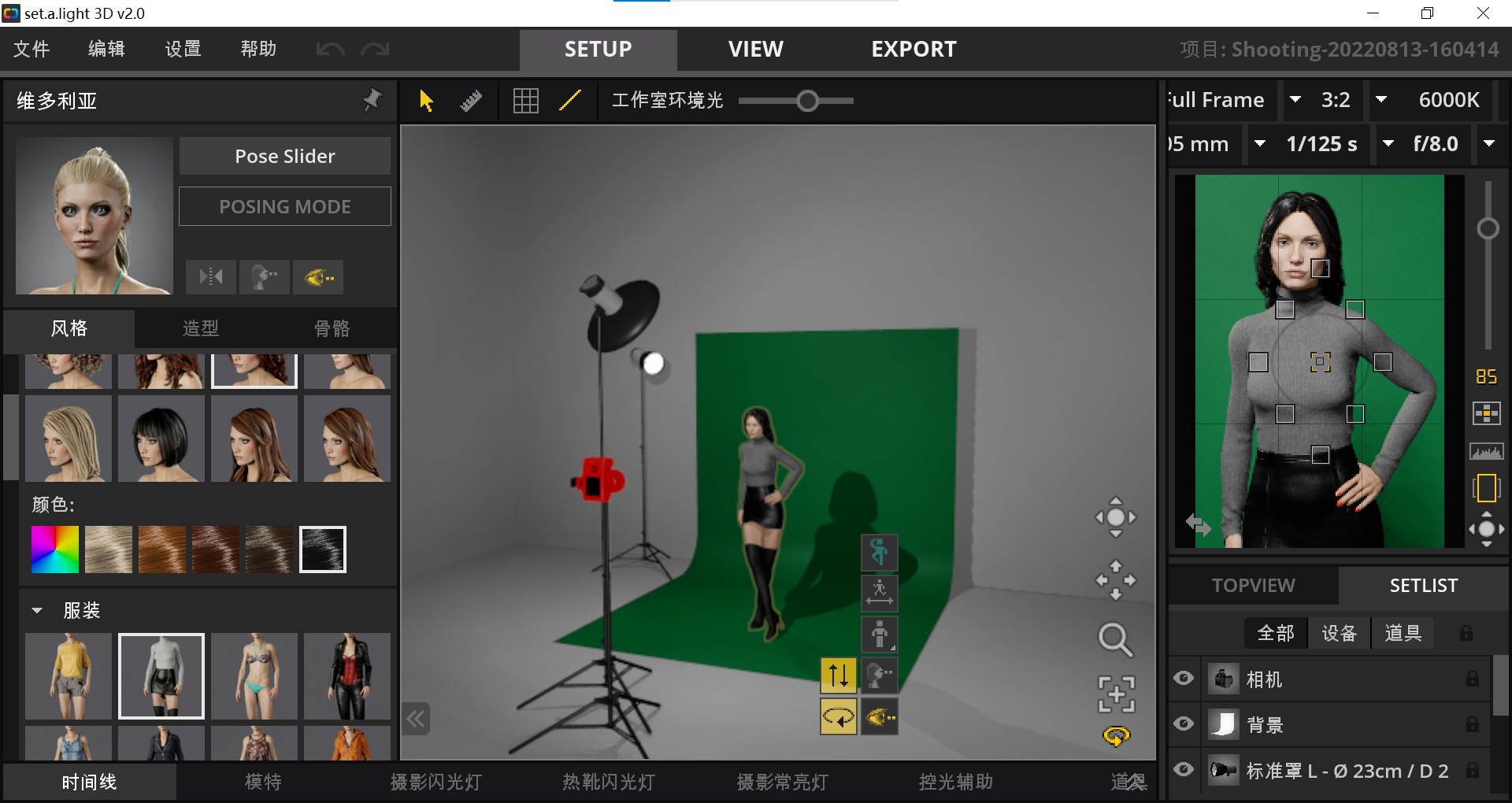 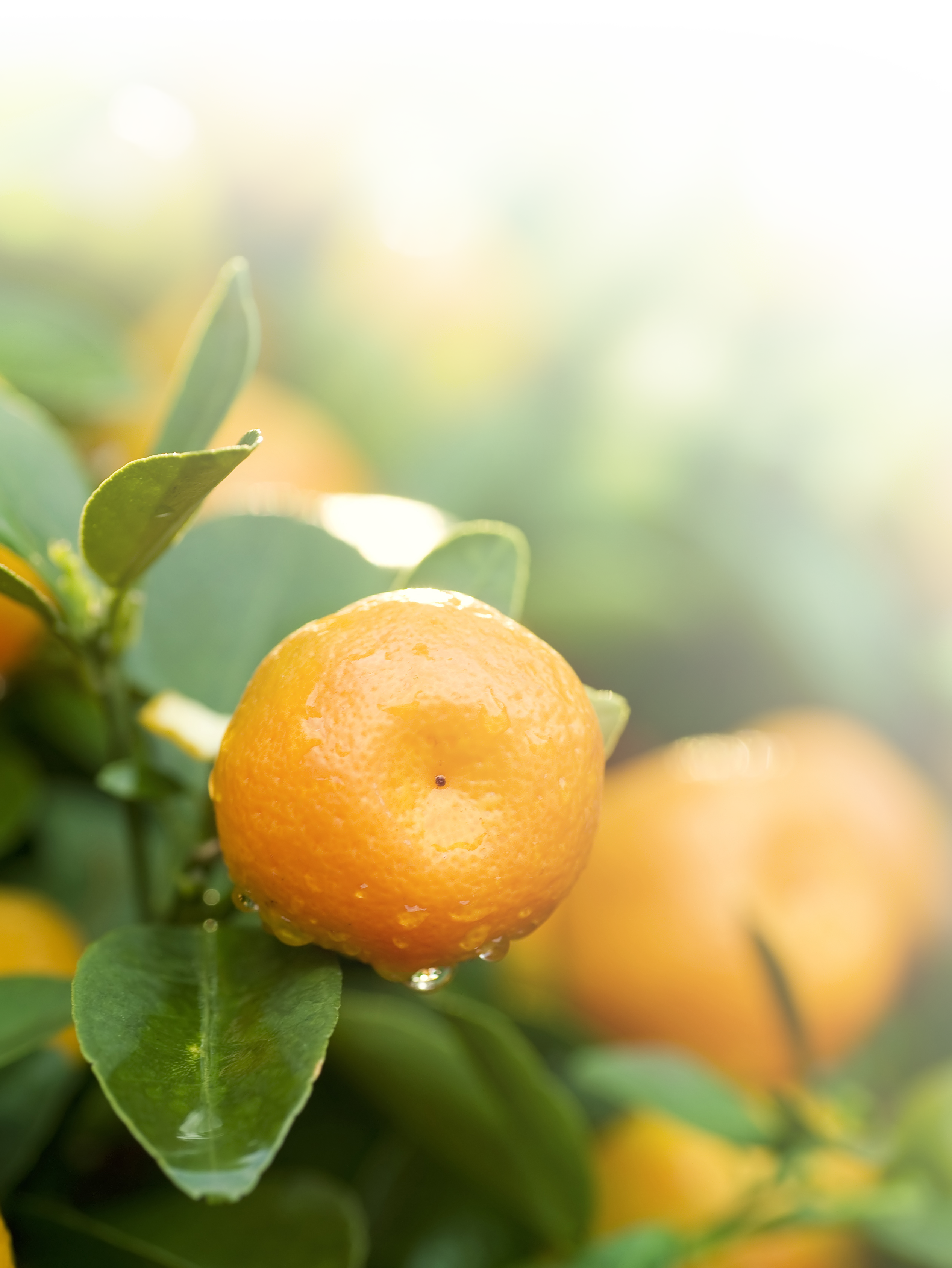 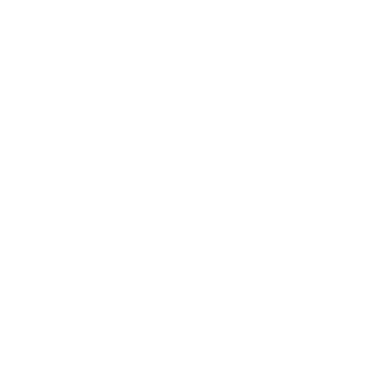 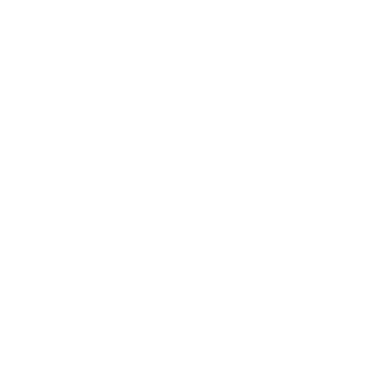 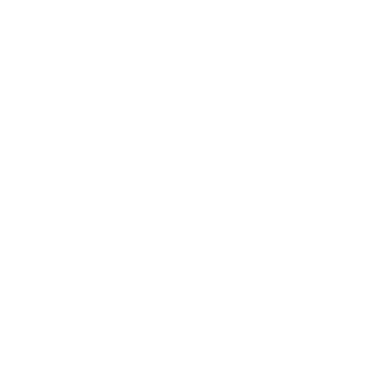 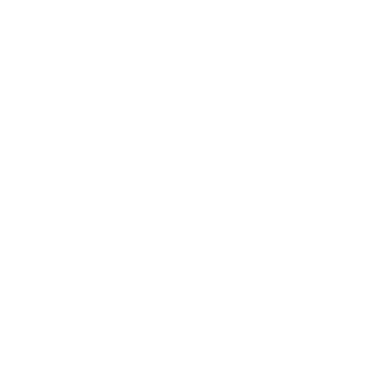 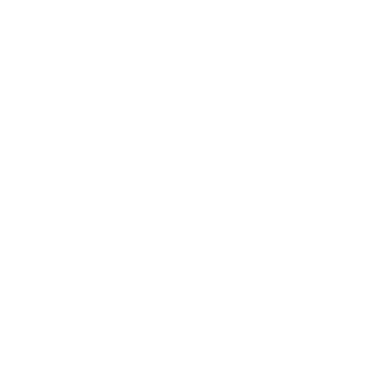 赛作品
析任务
学新知
评任务
练技术
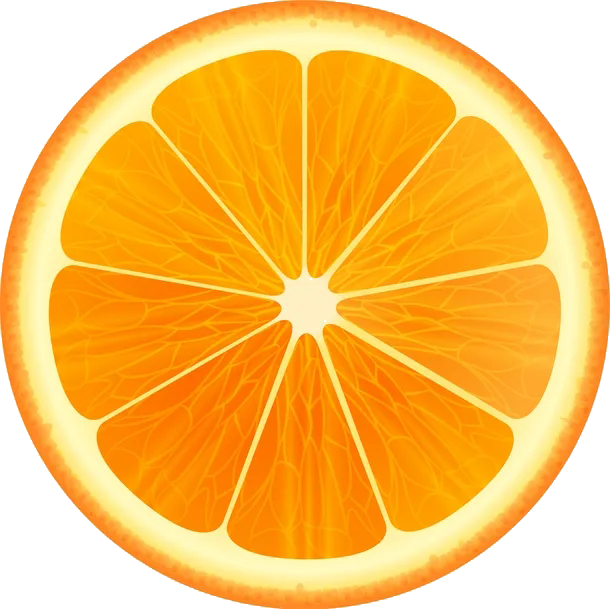 树立规范
作品展示
人物类主图拍摄
虚拟布光软件——Set.a.light 3D
摄影比赛
一、选择符合中国人特征的人物模型；
      黑头发、黄皮肤
二、提前构思
      1.长时间拍摄，状态变差；
      2.对设备的磨损比较大。
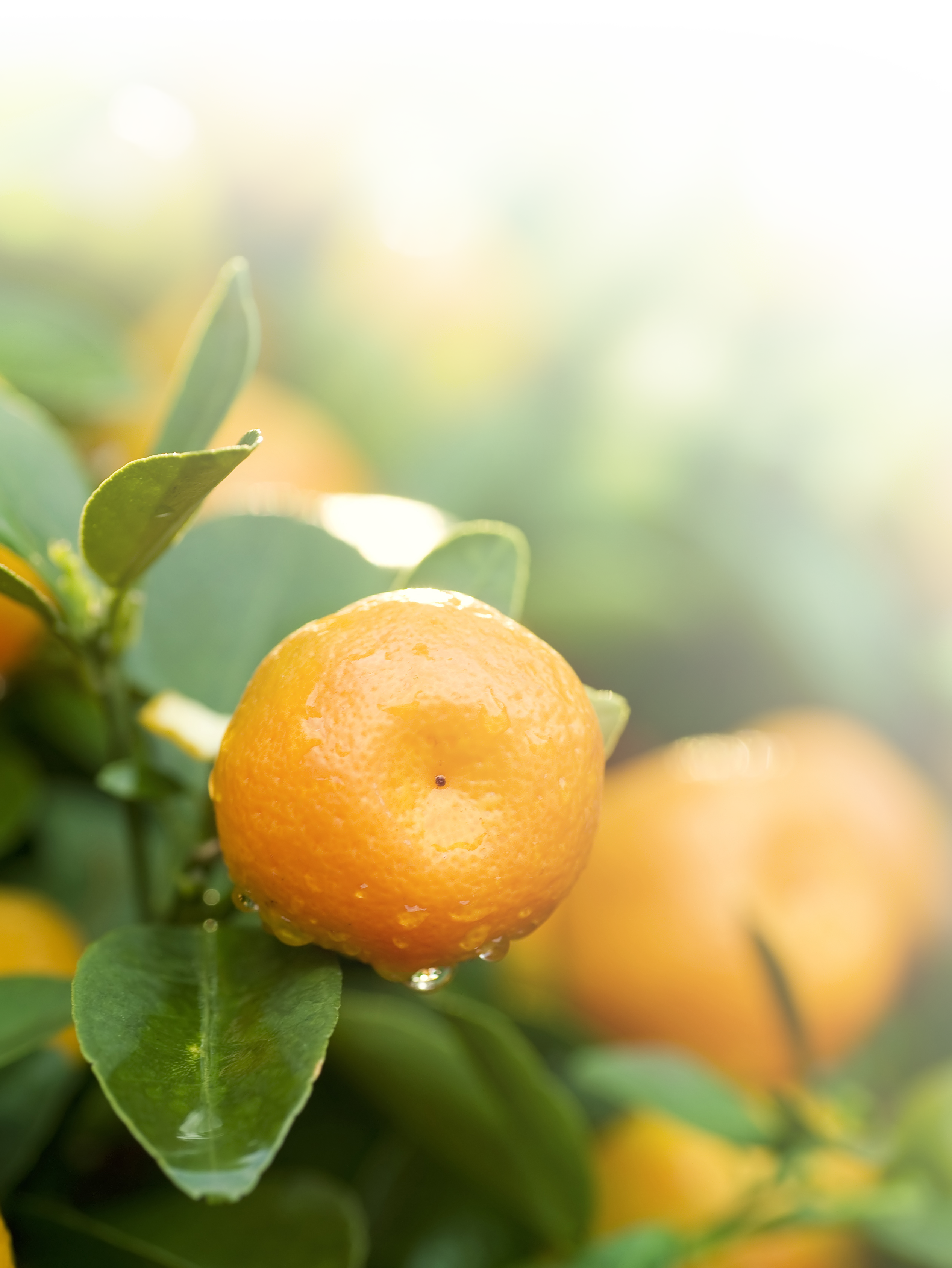 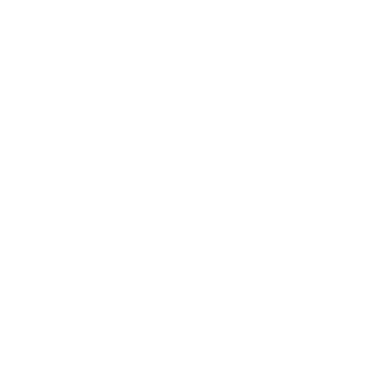 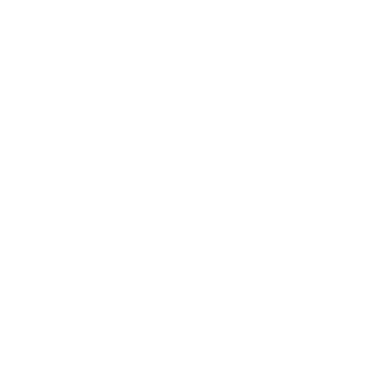 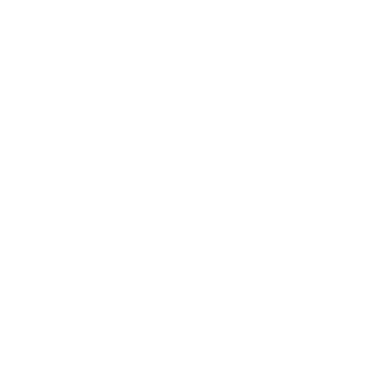 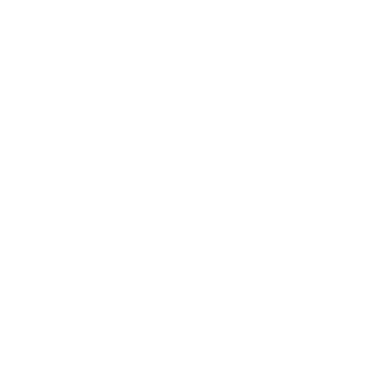 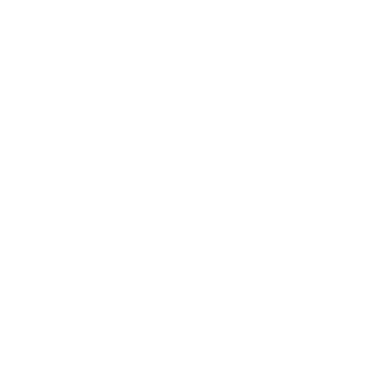 赛作品
析任务
学新知
评任务
练技术
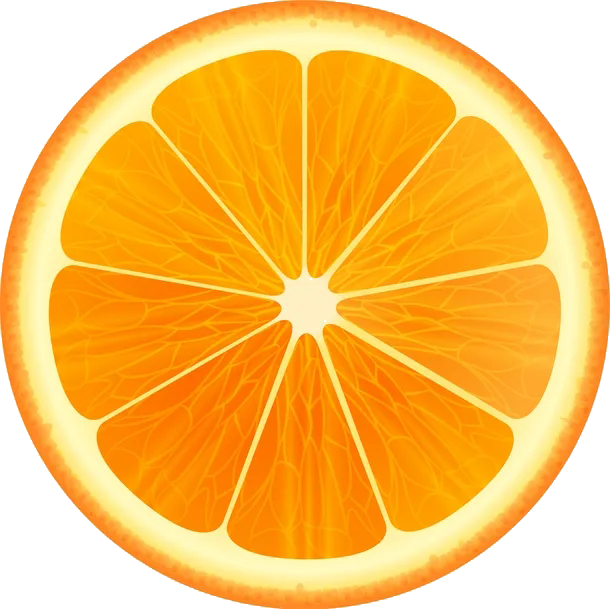 作品展示
摄影比赛
人物类主图拍摄
蝴蝶光效人像规范：
光位为正上方45°，点测光模式测眼睛，鼻子下方投射出蝴蝶形状阴影
树立规范
室内人像拍摄技术规范：
1.测光模式：点测光
2.测光位置：脸部
3.光圈大小：F4-F5.6
4.ISO设置：不超过800，降低噪点
5.景别：中景、近景
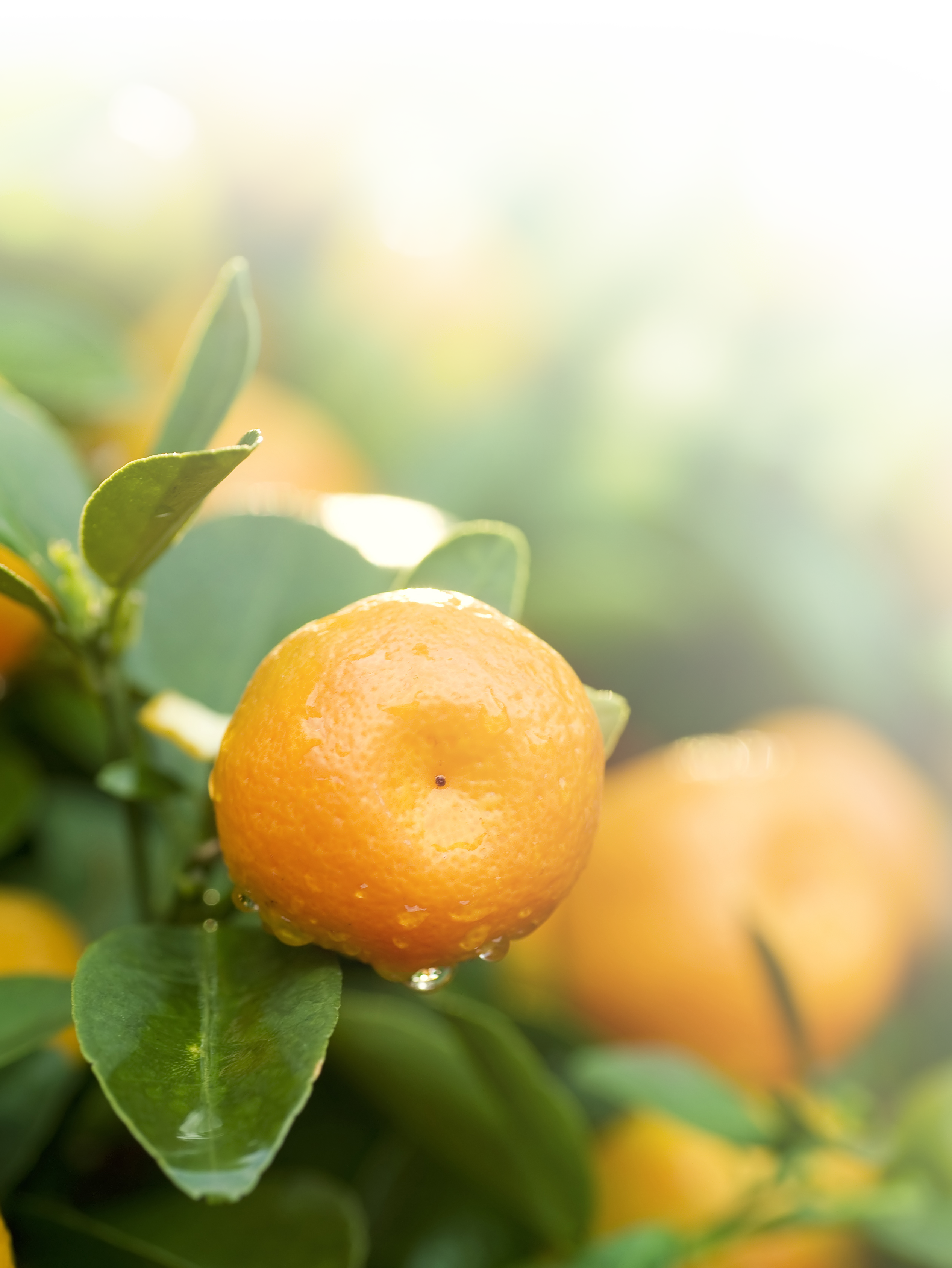